Initial Findings from Newark’s Body-Worn Camera Officer Surveys
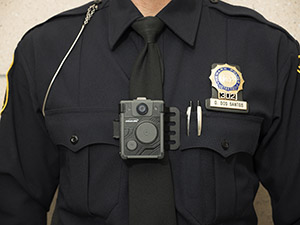 Western Society of Criminology
February 9, 2019
Leigh Grossman, Ph.D. – Rutgers University
Overview
Body-Worn Camera (BWC) Overview

NPD BWC Program & Research Setting

Current Study
Survey Methods
Demographics
Frequency Tables
Logistic Regression

Next Steps
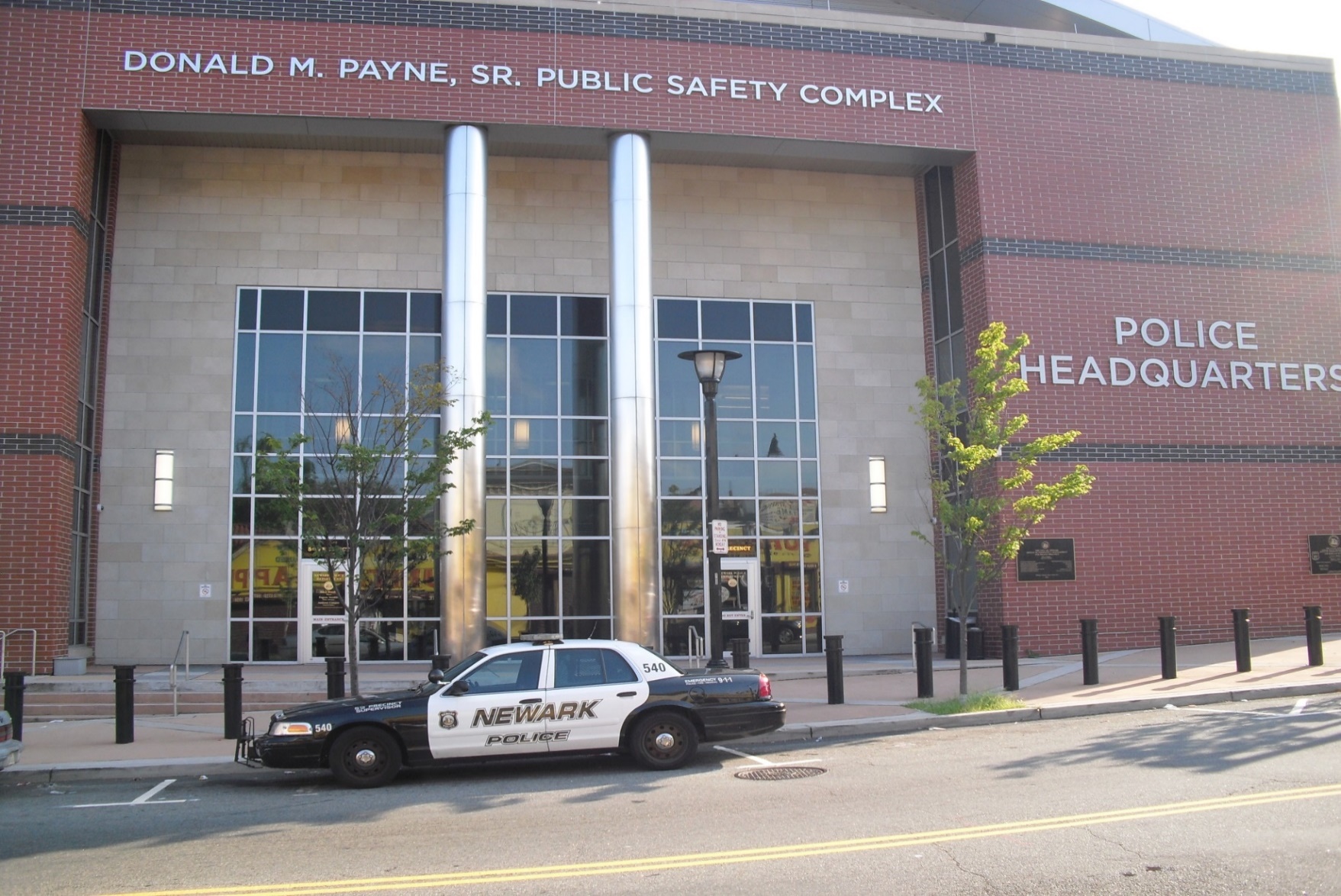 2
Body-Worn Camera (BWC) Overview
National discourse and public sentiment in favor of implementation                    
	(Jennings, Lynch, and Fridell, 2015)

Interim Report of the President’s Task Force on 21st Century Policing
Call for and funding of BWCs
Followed high profile shootings

Perceived benefits include reducing use of force and complaints against officers, enhancing police legitimacy and transparency, improving evidence captured by the police (Ariel, Farrar, and Sutherland, 2015; Crow, Snyder, Crichlow, and Smykla, 2017)
BWCs may enhance procedural justice, but that is only one aspect of what affects overall perceptions of police legitimacy
3
[Speaker Notes: Due to a number of high profile events which resulted in deaths of often unarmed individuals, the public outcry for BWCs has been at its peak for the past couple of years.
In 2015, the Interim Report of the Presidents Task force on 21st century policing was released.  Mentioned in it was the way technology is changing the relationship between the community and the police.  Advocated for the careful implementation of BWCs using the BJAs toolkit
The perceived benefits of BWCs include reduced use of force incidents, reduced complaints against officers, enhanced legitimacy and transparency.  Evaluations of these benefits have been mixed.  Some studies found significant reductions in complaints; while others found no differences]
Newark Police Division’s Body Worn Camera Program
Newark is the largest city in the state of New Jersey with approximately 277,000 residents.
Over half of the population is African American, 29% live below the poverty line.
Approximately 1,050 sworn officers, 400-450 in patrol

In 2016, the City of Newark entered into consent decree with the Department of Justice after an investigation found a pattern and practice of unconstitutional policing.
One of the requirements of the consent decree was to begin using body worn cameras on patrol officers.

NPD applied for and received a grant under the BJA’s Body-Worn Camera Policy and Implementation Program to help them purchase cameras 
Also included an evaluation by Rutgers University
4
[Speaker Notes: Leigh: 
Located approximately 20 minutes outside of New York City.  

The investigation focused on allegations of excessive force, unconstitutional stops, searches and seizures; discriminatory policing
	-found that approximately 75% of pedestrian stops provided insufficient constitutional basis for the stop
	-pattern or practice of unconstitutional arrests for behavior perceived as insubordinate or disrespectful to 		officers
	-significant underreporting of use of force by officers
	-inadequate supervision and training which contributed to the problems

-Majority of money to go towards the cameras.  Simple evaluation that looked at arrests, field interviews, internal affairs complaints, use of force reports, incidents called-in by officers, assaults on officers.]
Newark Police Division’s Body Worn Camera Program
The NPD agreed to a precinct by precinct rollout of the cameras for patrol officers.
One month gap between full rollout in one precinct and the beginning of rollout in another precinct.

Full rollout was initially estimated for January 2018.
Computer Virus
Connectivity Issues


Full rollout for precincts completed 
    December 14, 2018
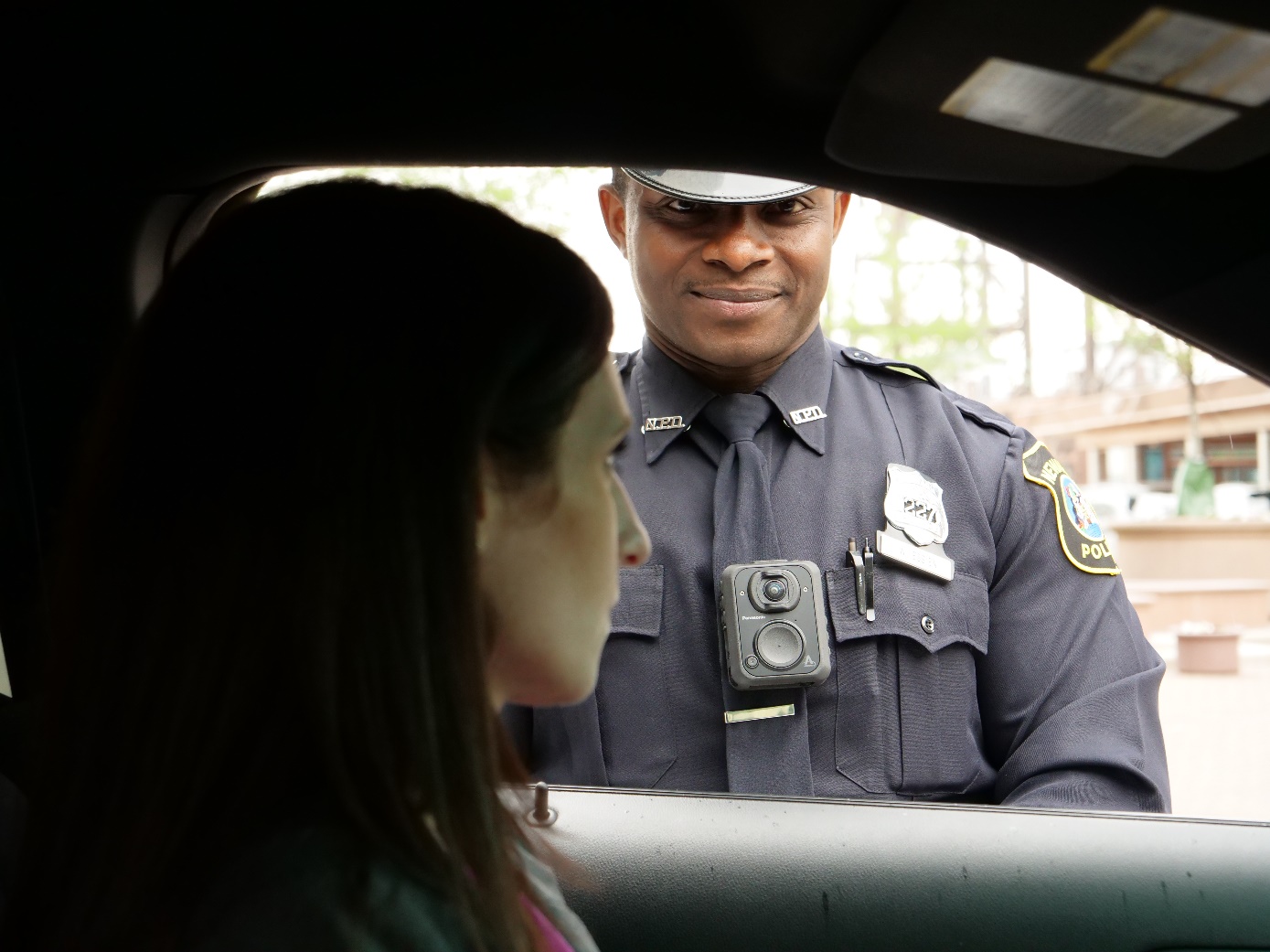 5
[Speaker Notes: Leigh:
-Rutgers initially proposed a randomized control design but learned that there would be too much contamination between officers with and without cameras.
-Agreed to a precinct by precinct rollout which would allow us to compare similar precincts.  Rollout was supposed to be configured so there would be a three month gap between comparison precincts.
-Lots of technological issues which delayed rollout.  Issues with uploading to the server, issues linking the dash camera and the body camera
-These delays led the PD to disregard the rollout plan and implement as fast as possible so they could meet full rollout by early 2018.]
Survey Methods
Each patrol officer was provided a officer survey once their policy training was completed

Surveys were anonymous and collected by the instructor at then end of the class.

Surveys consisted of six demographic questions and 16 BWC questions
Gauged perceptions of police/community relations, officer safety, releasing BWC footage, overall opinions, etc.
Demographic Information
61.5% of patrol officers had less than five years on the job
45.8% of these officers were brand new and just graduated the academy

30% of respondents identified as Black, 49% Hispanic, 16% White, and 5% Other

82% of respondents were male, 18% female

Age
18 to 25: 25.6%
26-35: 39.5%
36-45: 15.1%
46+: 19.8%

60.2% of respondents live in Newark
Frequency Tables
[Speaker Notes: -67% of officers feel BWCS will improve police community relations
-most believe officers will act more professional
-Most do not believe that they will make suspects less likely to resist
-majority believe that BWCs will decrease citizen complaints]
Frequency Tables
[Speaker Notes: -Most officers disagree that all footage should be made public but agree that only critical incidents should be made public
-most believe that there will be less discretion with BWCs
-most disagree that officers will respond to fewer CFS]
Frequency Tables
[Speaker Notes: -no real consensus on whether officers will be less likely to use force even when necessary
-Also split on whether NPD officers view BWCs favorably 
-Majority believe they increase officer safety
-Majority also believe that all patrol officers should wear
-Split on whether specialized units should wear
-Majority agree that the advantages outweigh the disadvantages]
Logistic Regression
Independent variables
Experience
Less than 5 years, 5 years or more
Race
Black, White, Hispanic
Gender
Male, female
Age
18-25, 26-35, 36-45, 46+
Residency
Lives in Newark, doesn’t live in Newark

Dependent variables reclassified to binary variables: agree/disagree

Odds ratios calculated to facilitate the interpretation of results
Officer Safety
----------------------------------------------------------------------------------
BIIncreasOffSafe | Odds Ratio   Std. Err.      z    P>|z|     [95% Conf. Interval]
-----------------+----------------------------------------------------------------
  LessThan5Years |    2.91783     1.3803     2.26   0.024     1.154498    7.374401
        Hispanic |   2.221071   .6202862     2.86   0.004     1.284827    3.839551
           Black |   1.600274   .4935919     1.52   0.127     .8742751    2.929144
            Male |   .3219599    .118539    -3.08   0.002     .1564614    .6625163
       Age26to35 |   1.006333   .2844007     0.02   0.982     .5783395    1.751058
       Age36to45 |   1.406488   .7688444     0.62   0.533     .4817639    4.106179
       Age46Plus |   3.786195   2.154143     2.34   0.019     1.241408    11.54759
   LivesinNewark |   .9589723   .2565619    -0.16   0.876     .5676452    1.620075
           _cons |   1.260959   .7812774     0.37   0.708     .3743737    4.247142
----------------------------------------------------------------------------------
Less experience, more likely to believe BWCs increase officer safety
Hispanic officers more likely to believe increase officer safety
Males less likely to believe BWCs will increase officer safety
[Speaker Notes: Compared to officers with 5 years or more of experience, officers with less experience are 190% more likely to believe that BWCs will increase officer safety.  Compared to Whites, Hispanics are 120% more likely to feel that BWCs will increase officer safety.  Compared to females, male officers are 68% less likely to believe the cameras will increase officer safety]
Make All Footage Public
---------------------------------------------------------------------------------
BIAllFootPublic | Odds Ratio   Std. Err.      z    P>|z|     [95% Conf. Interval]
----------------+----------------------------------------------------------------
 LessThan5Years |   .9196808   .4348181    -0.18   0.859     .3640789    2.323158
       Hispanic |   1.908867   .5757013     2.14   0.032     1.056962    3.447405
          Black |    1.97432   .6500517     2.07   0.039     1.035515    3.764251
           Male |    1.80706   .5659187     1.89   0.059     .9781396    3.338444
      Age26to35 |   .7968205   .2166623    -0.84   0.404     .4676399    1.357718
      Age36to45 |   .5048614   .2838799    -1.22   0.224     .1677057    1.519835
      Age46Plus |   1.679859   .9215049     0.95   0.344     .5732406     4.92276
  LivesinNewark |    1.16962   .3083818     0.59   0.552     .6976167    1.960976
          _cons |   .2012696   .1272894    -2.53   0.011     .0582708     .695193
---------------------------------------------------------------------------------
Hispanic and Black officers are more likely to believe that all BWC footage should be made public compared to White officers.
[Speaker Notes: Compared to white officers, Hispanic and Black officers were 91% and 97% more likely to believe that all BWC footage should be made public

For making only critical incidents public, there were no significant differences between officers]
Officers Less Proactive
---------------------------------------------------------------------------------
BILessProactive | Odds Ratio   Std. Err.      z    P>|z|     [95% Conf. Interval]
----------------+----------------------------------------------------------------
 LessThan5Years |   .3443415   .1621895    -2.26   0.024     .1367924    .8667958
       Hispanic |   .5907377   .1667232    -1.87   0.062     .3397512    1.027137
          Black |   .9204649   .2877076    -0.27   0.791     .4988261    1.698499
           Male |   2.131734   .6530117     2.47   0.013      1.16946    3.885802
      Age26to35 |   1.305657    .359811     0.97   0.333     .7607748    2.240794
      Age36to45 |    .853361   .4685561    -0.29   0.773     .2909125    2.503244
      Age46Plus |   .8592131   .4813487    -0.27   0.787     .2865764    2.576092
  LivesinNewark |   .5833999   .1472603    -2.13   0.033       .35572    .9568072
          _cons |   1.515394   .9366729     0.67   0.501     .4512251    5.089295
---------------------------------------------------------------------------------
Officers with less experience and officers who life in Newark are less likely to believe that BWCs will make officers less proactive
Male officers are more likely to believe that BWCs will make officers less proactive
[Speaker Notes: Compared to officers with more experience, officers with less than five years experience are 76% less likely to believe that BWCs will make officers less proactive.  

Similarly, officers that live in Newark are 42% less likely to feel that BWCs will make officers less proactive.  

Compared to female officers, male officers are 113% more likely to believe that BWCs will make officers less proactive.]
Officers in Specialized Units Should Wear
--------------------------------------------------------------------------------
    BISpecWear | Odds Ratio   Std. Err.      z    P>|z|     [95% Conf. Interval]
---------------+----------------------------------------------------------------
LessThan5Years |   .6297549   .2864364    -1.02   0.309     .2582337    1.535784
      Hispanic |    2.02505   .5719691     2.50   0.012     1.164171    3.522533
         Black |   2.083502   .6515532     2.35   0.019     1.128771    3.845757
          Male |   .5117089   .1536076    -2.23   0.026     .2841219    .9215977
     Age26to35 |   .8873708    .236059    -0.45   0.653     .5268269     1.49466
     Age36to45 |   2.164939     1.1489     1.46   0.146     .7651139    6.125833
     Age46Plus |   1.948546   1.046185     1.24   0.214     .6802933    5.581171
 LivesinNewark |   2.242914     .60404     3.00   0.003     1.323047    3.802332
         _cons |   .7084208   .4255025    -0.57   0.566     .2182879    2.299074
Black and Hispanic officers more likely to believe that specialized units should wear BWCs compared to White officers.
Officers that live in Newark were more likely to believe that specialized units should wear.
Male officers were less likely to believe that specialized units should wear BWCs
[Speaker Notes: Compared to white officers, black and hispanic officers were 108% and 103% more likely to believe that specialized units should wear BWCs.  

Officers that live in Newark were also 124% ore likely to believe specialized units should wear.  

Alternatively, male officers are 49% less likely to believe that specialized units should wear BWCs compared to women.]
Advantages Outweigh Disadvantages
---------------------------------------------------------------------------------
BIAdvanOutweigh | Odds Ratio   Std. Err.      z    P>|z|     [95% Conf. Interval]
----------------+----------------------------------------------------------------
 LessThan5Years |   3.232929   1.628313     2.33   0.020     1.204691    8.675941
       Hispanic |   1.872288   .5150471     2.28   0.023     1.091983     3.21018
          Black |   2.534324    .803326     2.93   0.003     1.361601    4.717096
           Male |   .7516824   .2413746    -0.89   0.374     .4005926    1.410476
      Age26to35 |    1.12222   .3125102     0.41   0.679     .6501888     1.93694
      Age36to45 |   4.422567   2.630979     2.50   0.012     1.378147    14.19231
      Age46Plus |   4.120489   2.422513     2.41   0.016     1.301702    13.04326
  LivesinNewark |   1.041632   .2768755     0.15   0.878     .6186672    1.753766
          _cons |   .4101575    .259843    -1.41   0.159     .1184943    1.419724
Officers with less experience, Black officers, and Hispanic officers are more likely to believe advantages outweigh disadvantages
Older officers are more likely than officers 18-25 to believe that the advantages outweigh the disadvantages
[Speaker Notes: Compared to officers with more experience, officers with less than 5 years experience are 223% more likely to believe that the advantages outweigh the disadvantages.  

Additionally, Black officers and Hispanic officers are 153% and 87% more likely than white officers to believe that the advantages outweigh the differences.  

Finally, older officers age 36 to 45 and 46+ are more than 300% more likely to believe that the advantages outweigh the disadvantages compared to officers 25 years and younger.]
Officer Comments
“They are more likely to get a police officer in trouble because even if physical force is necessary, it never looks good on video. A criminal is going to break the law/resist arrest regardless of BWC being present.” WM 25 yrs old, new officer

“They can be positive, but they will make the job more difficult due to the fact people will be more prone to give you a hard time and challenge you on camera trying to exercise their rights.” 30 yrs old, 5 years experience

“Good for patrol units answering dispatched calls. Bad for specialized units who need to be able to speak to people more freely to gain intel, CIS, etc.” WM 28 yrs old, 5 years experience

“They are going to get people in trouble for nonsense, like small talk for example.” WM 25 yrs old, new officer
Next Steps
Post implementation survey six months after full implementation.  Patrol implementation completed 12/14/2018

Analyze officer activity
Measures of officer activity: arrests, field interviews, calls for service, proactive actions

Review use of force and complaint data
339 citizen complaints in 2018
86 captured on BWCs
33 exonerated (38%)
20 sustained (23%)